«ТУБЕРКУЛЕЗ И ЕГО ПРОФИЛАКТИКА»
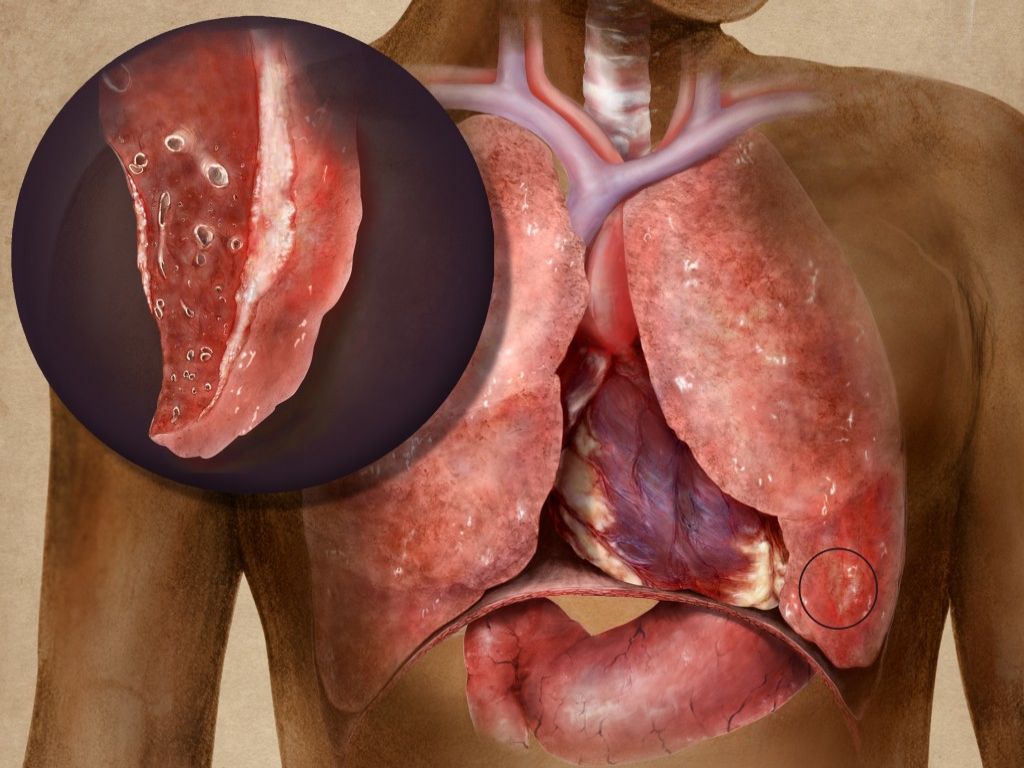 ПОНЯТИЕ  ТУБЕРКУЛЕЗА
ТУБЕРКУЛЕЗ - инфекционное заболевание, вызываемое бациллами вида Mycobacterium tuberculosis и характеризующее образованием узелковых поражений (туберкулезных бугорков) в различных тканях.
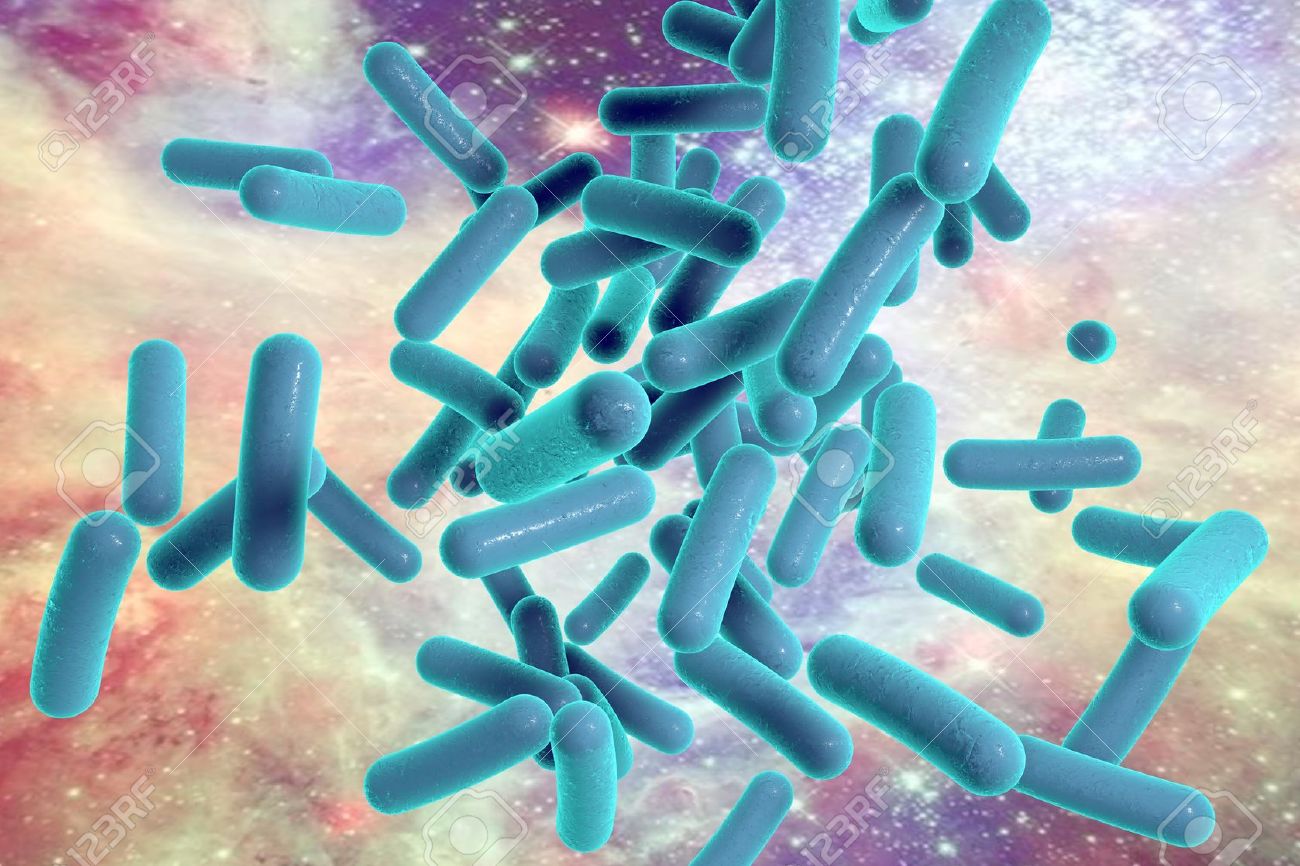 ПУТИ ПЕРЕДАЧИ
ВОЗДУШНО-КАПЕЛЬНЫЙ 
(аэрогенный, основной путь) 
АЛИМЕНТАРНЫЙ 
(через пищевые продукты)

КОНТАКТНО-БЫТОВОЙ
(поссуда)

ВНУТРИУТРОБНЫЙ
(от матери к ребенку)
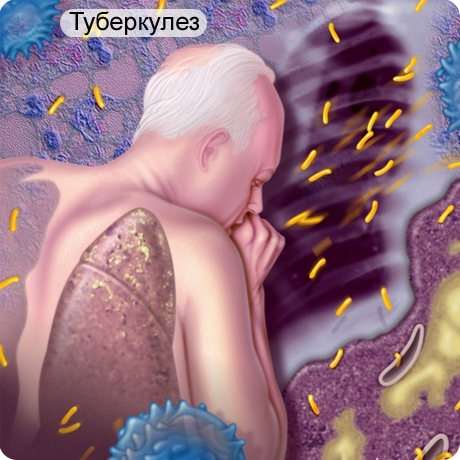 ИСТОЧНИК-БОЛЬНОЙ ОТКРЫТОЙ ФОРМОЙ ТУБЕРКУЛЕЗА
Факторы риска
Лица, недавно перенесшие заражение(первые 2 года после заражения);
Лица, страдающие ВИЧ-инфекцией, сахарным диабетом;
Лица, проходящие лечение лекарственными препаратами снижающих активность иммунной системы;
Лица, злоупотребляющие наркотиками ,алкоголем;
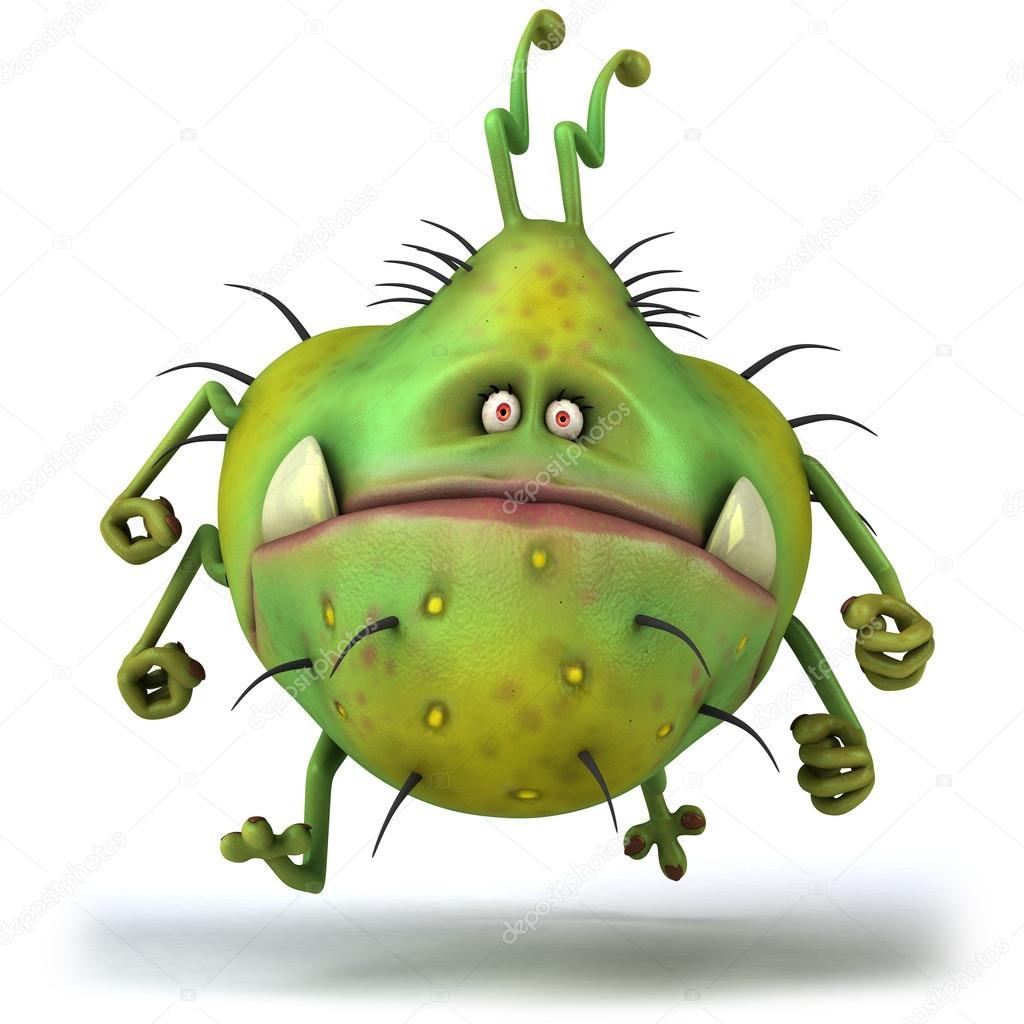 ПЕРВЫЕ  СИГНАЛЫ
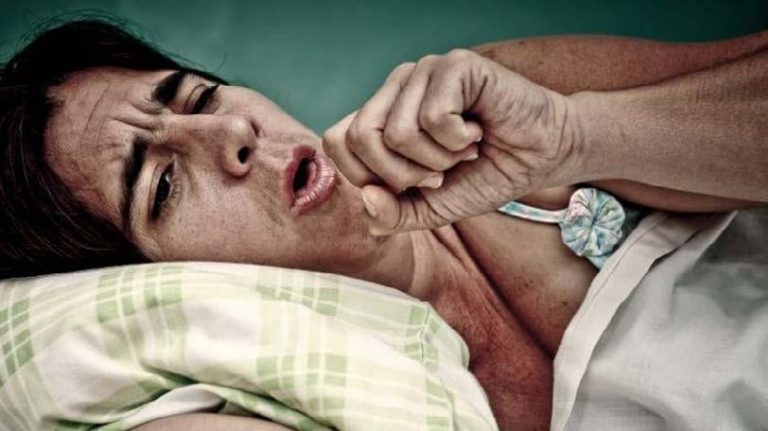 КРОВОХАРКАНЬЕ,БОЛЬ В ГРУДИ, СИЛЬНЫЙ И ДОЛГИЙ КАШЕЛЬ
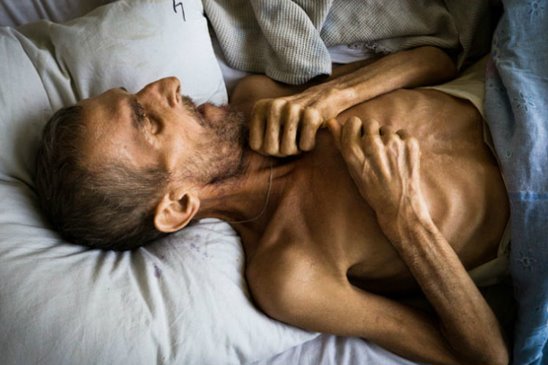 НОЧНОЙ ПОТ,БЛЕДНОСТЬ,ТЕМПЕРАТУРА ДО 37,5 С
ПОТЕРЯ АППЕТИТА,УСТАЛОСТЬ
ЧТО ДЕЛАТЬ?
При обнаружены каких-либо необычные симптомы – это как можно раньше обратиться в медицинское учреждение и пройти обследование. Самодиагностика, и следующее за ней самолечение приводят только к осложнениям заболевания,
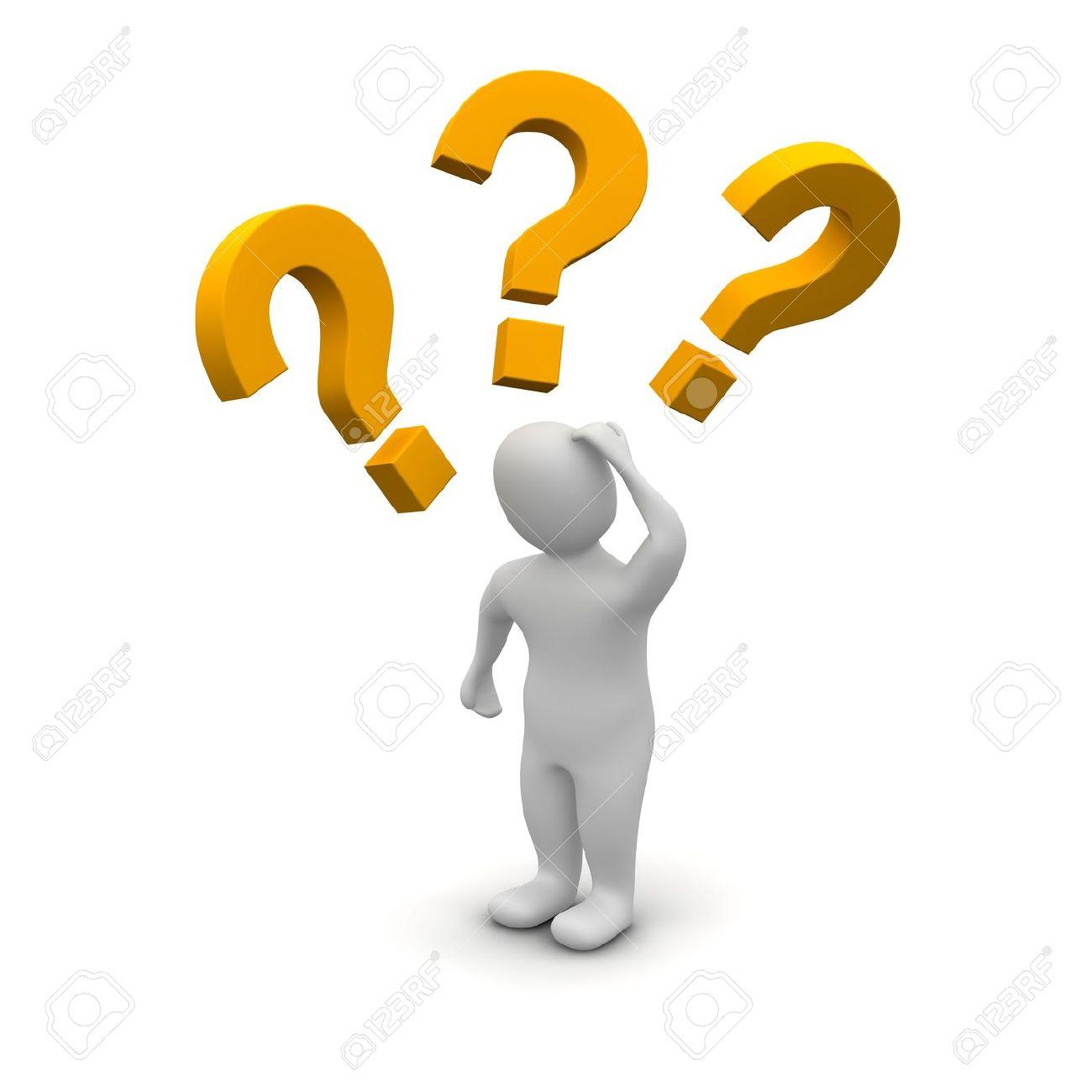 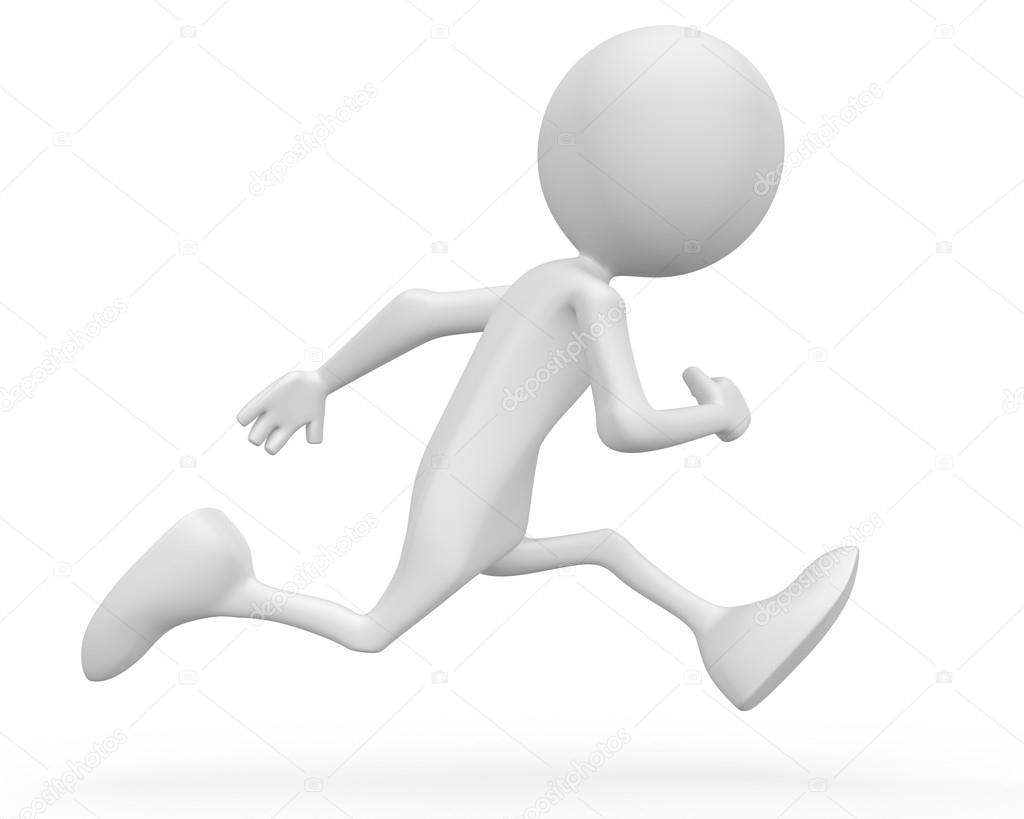 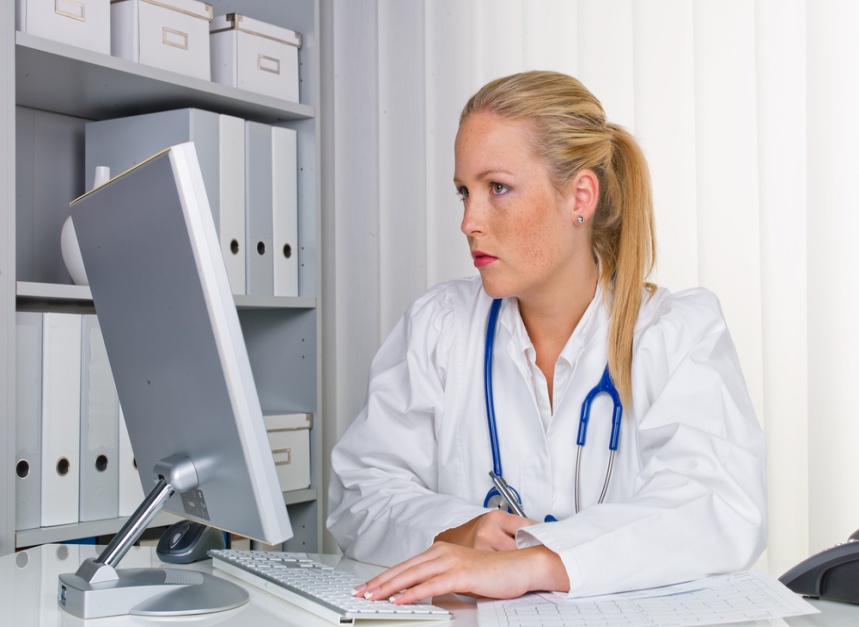 МЕТОДЫ ВЫЯВЛЕНИЯ
Клинический(Сбор анамнеза, жалобы);
2. Лучевая диагностика
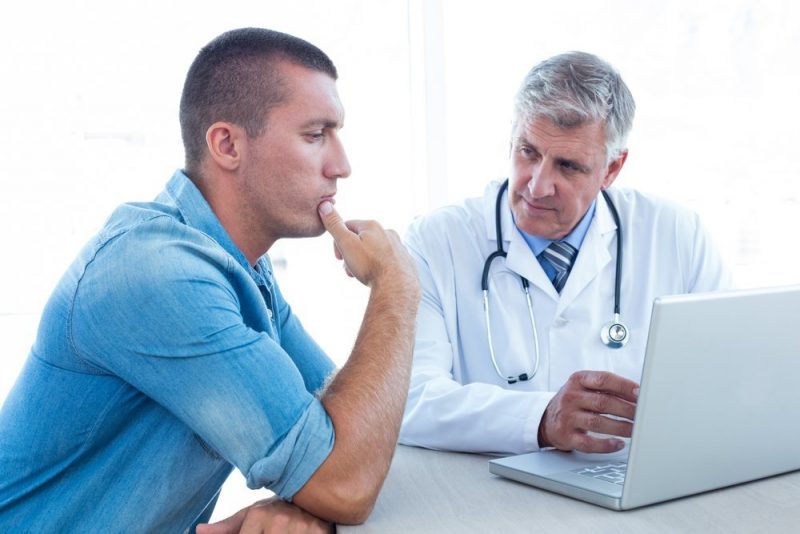 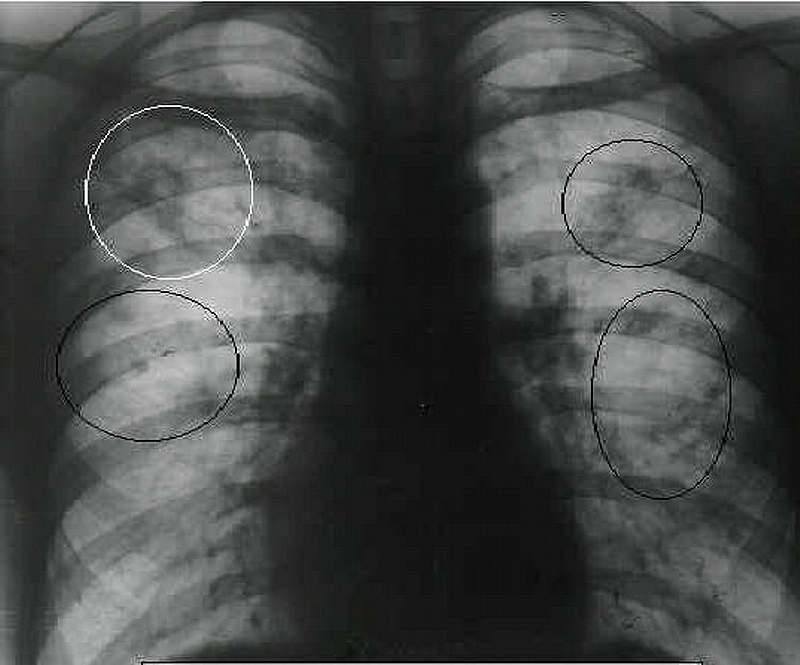 3.Микробиологическая диагностика(микроскопия, культуральный метод, молекулярно-генетический);

4.Иммунодиагностика (внутрикожная проба манту с 2 ТЕ, внутрикожная проба Диаскинтест
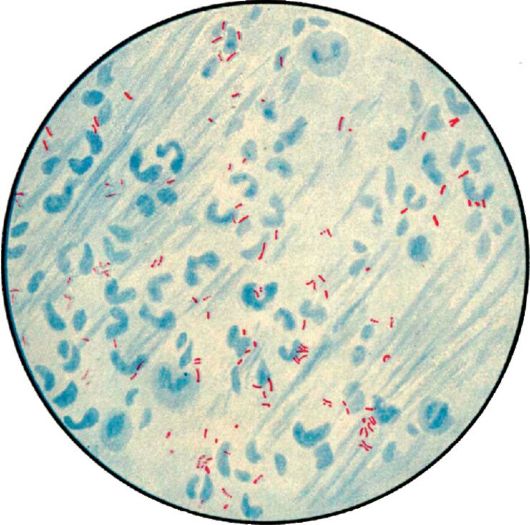 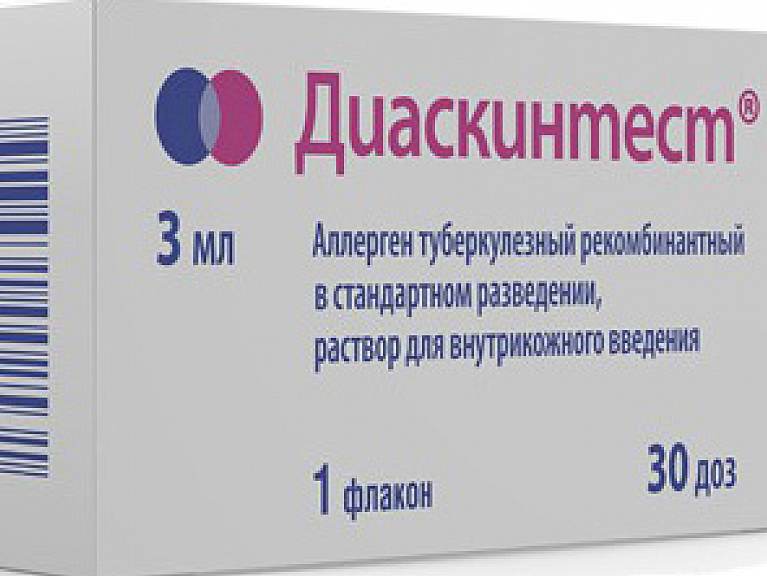 ЧТО ДЕЛАТЬ С КОНТАКТЫМИ ЛИЦАМИ ПО ТУБЕРКУЛЕЗУ?
Контактирующий  должен быть немедленно госпитализирован, где ему назначат соответствующее обследование и профилактику. Находиться в стационаре такой человек будет до того момента, пока исследования не покажут, что у него отсутствует заболевание.
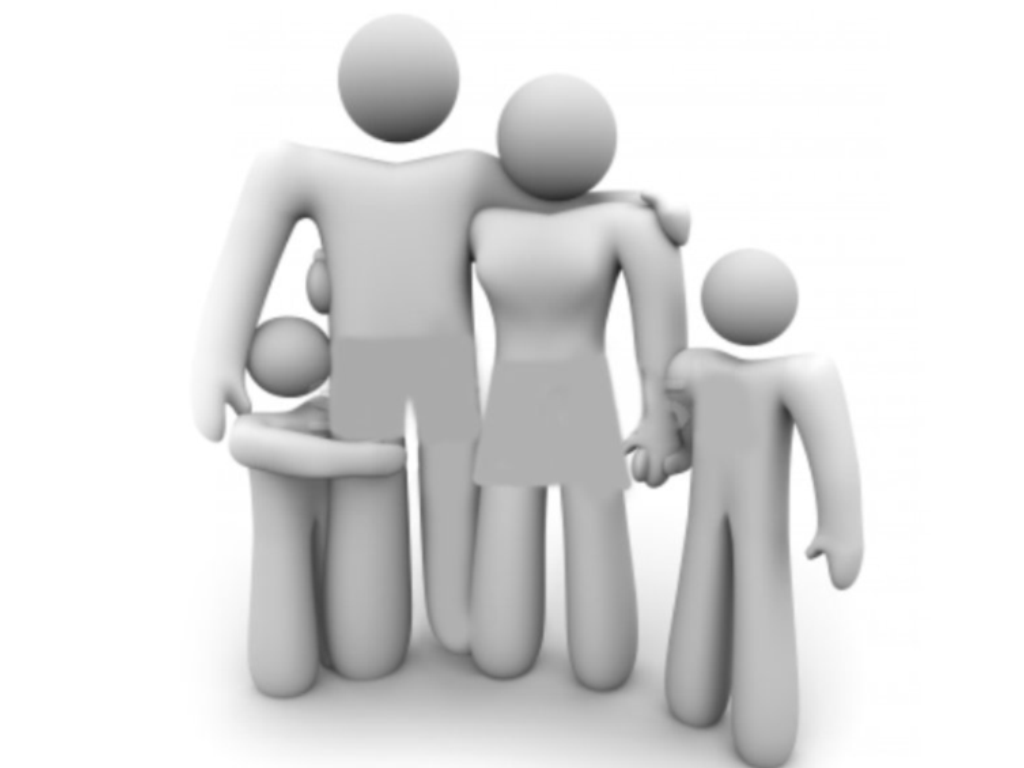 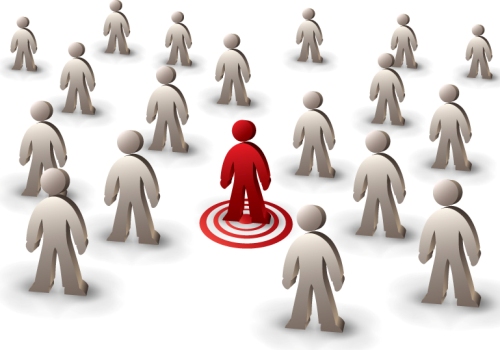 Какие бывают контакты?
I группа - очаги с высоким риском заражения туберкулезом, отягощенные неблагоприятными факторами - социально отягощенные очаги. К этой группе относятся очаги, сформированные больными туберкулезом органов дыхания, выделяющими микобактерии туберкулеза, при сочетании в очаге всех или части следующих неблагоприятных факторов:- проживание в очаге детей и подростков, лиц с иммунодефицитными заболеваниями;- тяжелые бытовые условия, нет возможности выделения отдельного помещения для проживания больного;- нарушения противоэпидемического режима;
В территорию очага включаются квартира, в которой проживает больной туберкулезом органов дыхания с обильным выделением возбудителя туберкулеза, лестничная клетка, подъезд дома и группа близлежащих домов, объединенных общим двором.
II группа - очаги туберкулеза с высоким риском заражения в очаге, социально благополучные.К этой группе относятся очаги, в которых проживают больные туберкулезом органов дыхания, выделяющие микобактерии туберкулеза, но проживающие в отдельных квартирах без детей и подростков, где больной соблюдает санитарно-гигиенический режим, выполняются мероприятия по текущей дезинфекции.
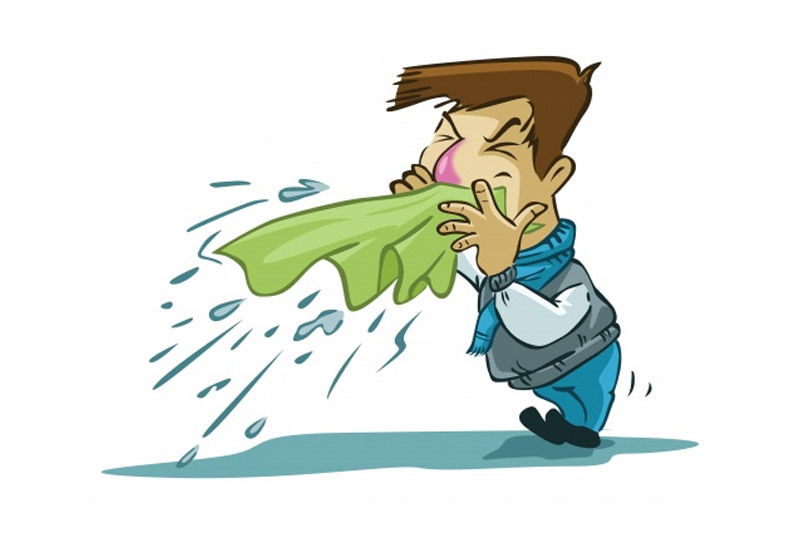 III группа - очаги туберкулеза с риском заражения в очаге:- очаги, где проживают больные активным туберкулезом органов дыхания без установленного при принятии на учет выделения микобактерии, но проживающие с детьми и подростками;- очаги, сформированные больными с внелегочными локализациями туберкулеза с выделением микобактерии туберкулеза и без выделения микобактерии с наличием язв и свищей.
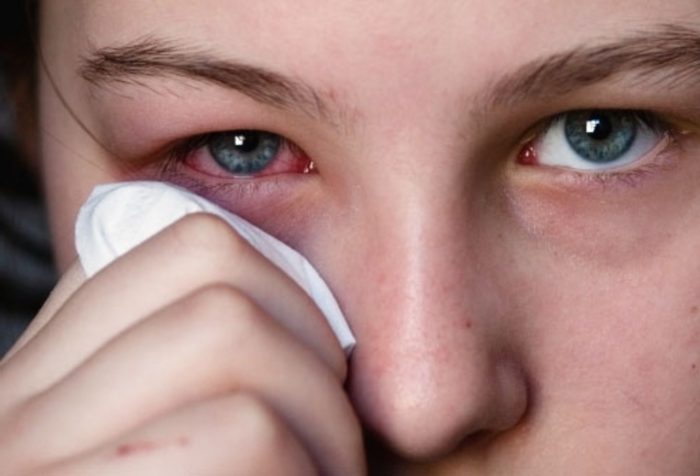 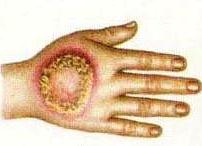 V группа - очаги с потенциальным риском заражения туберкулезом:- очаги, в которых у больных активным туберкулезом органов дыхания установлено прекращение выделения микобактерии туберкулеза в результате лечения (условные бактериовыделители), проживающие без детей и подростков и не имеющие отягощающих факторов;- очаги, где больной, выделяющий микобактерии, выбыл;- очаги, где больной, выделяющий микобактерии, умер.
V группа - очаги туберкулеза зоонозного происхождения.
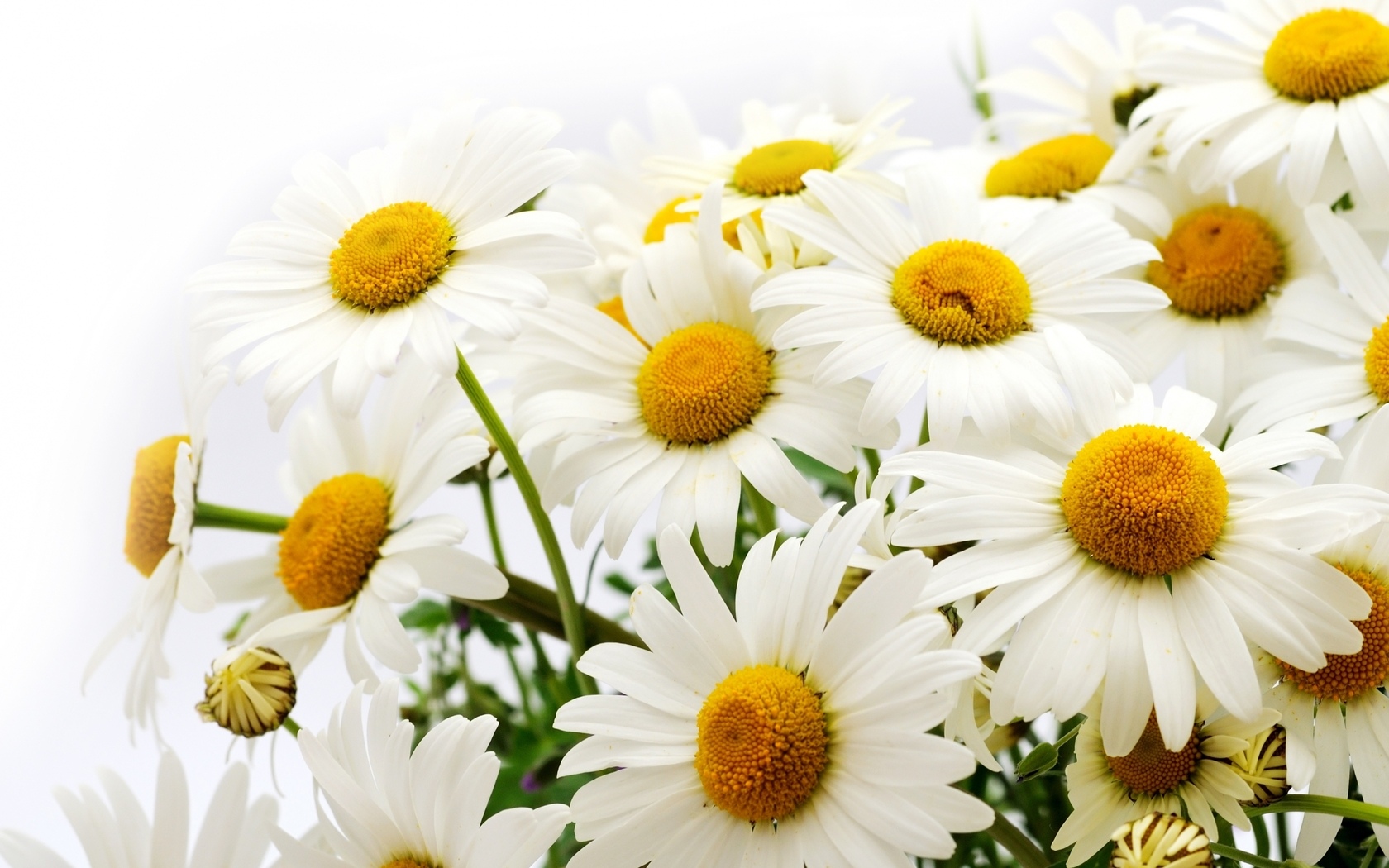 ПРИНЦИПЫ ЛЕЧЕНИЯ
Не занимайтесь самолечением!
Туберкулез излечим при своевременном выявлении
Лечение и обследование для граждан РФ бесплатное!
Раннее и своевременное начало
Длительность и непрерывность
Преемственность
Комплексность(гигиенодиетический режим, Комбинированная химиотерапия, патогенетическая терапия, хирургическое лечение по показаниям)
Контролируемость
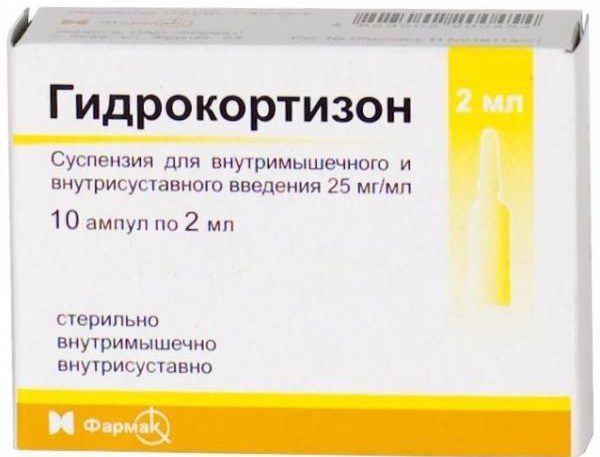 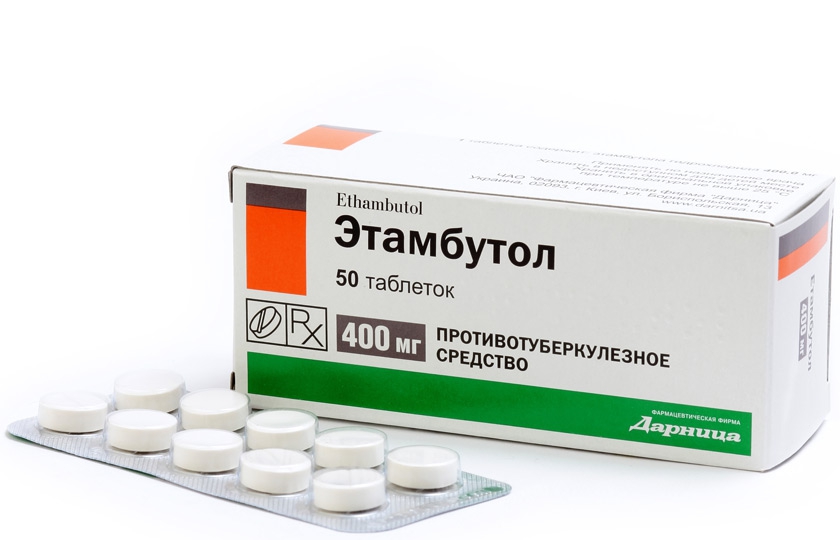 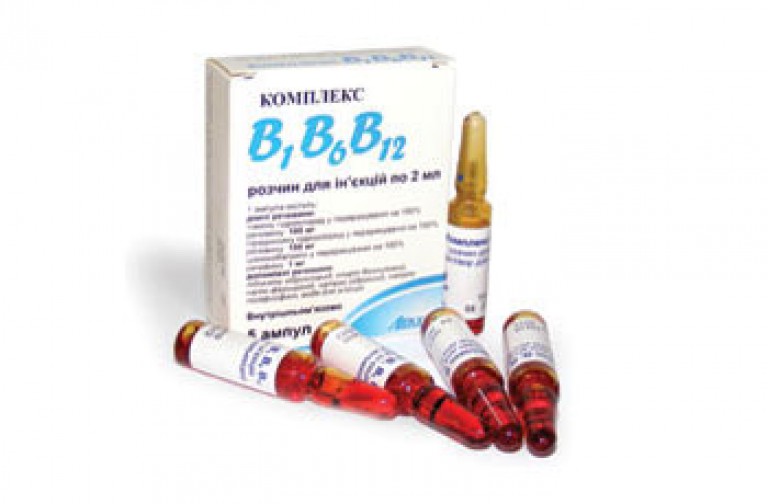 Профилактика
НЕСПЕЦИФИЧЕСКАЯ
СПЕЦИФИЧЕСКАЯ
РАЦИОНАЛЬНОЕ ПИТАНИЕ

ЗДОРОВЫЙ ОБРАЗ ЖИЗНИ

УЛУЧШЕНИЕ ЖЕЛИЩНО-БЫТОВЫХ УСЛОВИЙ
ВАКЦИНАЦИЯ И РЕВАКЦИНАЦИЯ БЖД

ХИМИОПРОФИЛАКТИКА
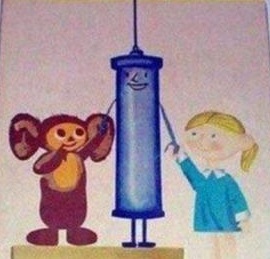 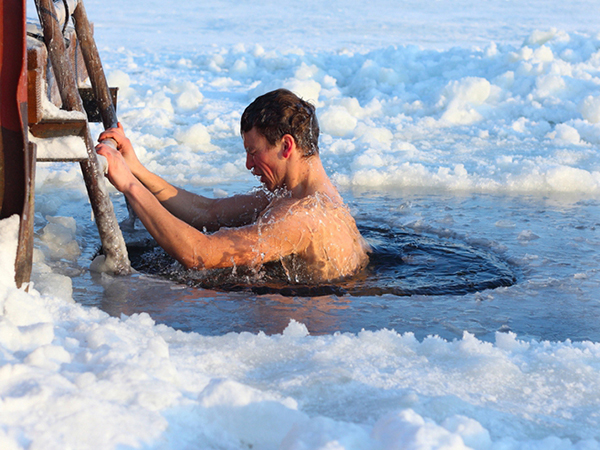 ВАКЦИНАЦИЯ
Главная цель специфической профилактики туберкулеза-выработка специфического индивидуального и коллективного иммунитета.
Это достигается с помощью вакцин БЦЖ и БЦЖ-М
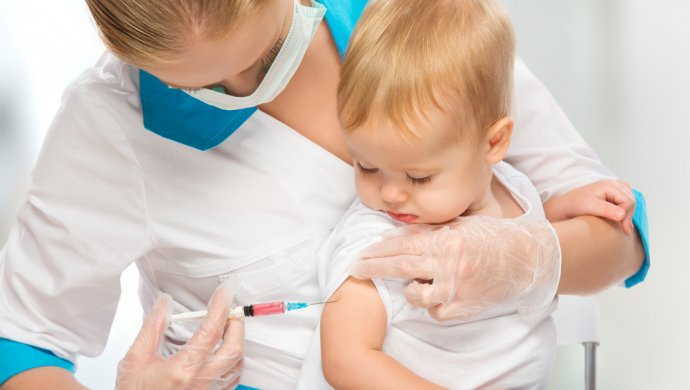 Вакцинацию БЦЖ проводят новорожденным детям на 3-7 день жизни. Ревакцинация 6-7 лет
ВАКЦИНАЦИЯ-ЗАЧЕМ ОНА НУЖНА?
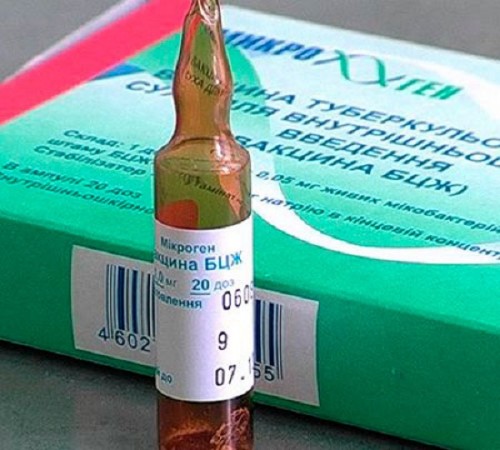 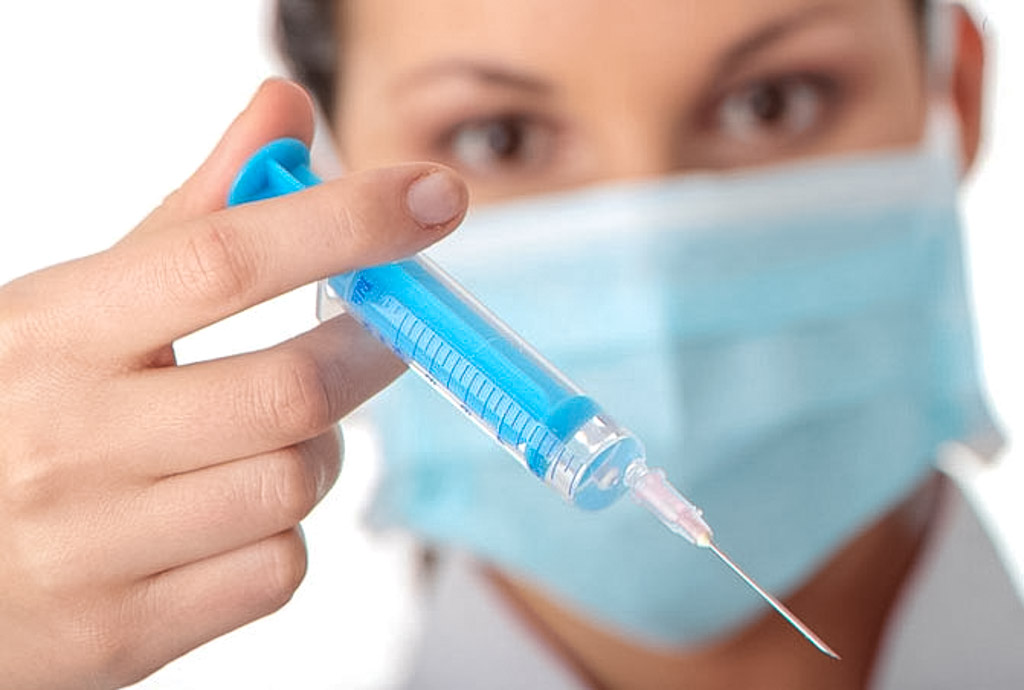 ПРИВИВКА НЕ СПАСАЕТ ОТ ЗАБОЛЕВАНИЯ, НО ПОЛНАЯ ИММУНИЗАЦИЯ СПОСОБСТВУЕТ ЗАЩИТЕ ОТ РАЗВИТИЯ ТЯЖЕЛЫХ И ОПАСНЫХ ФОРМ ЗАБОЛЕВАНИЯ!